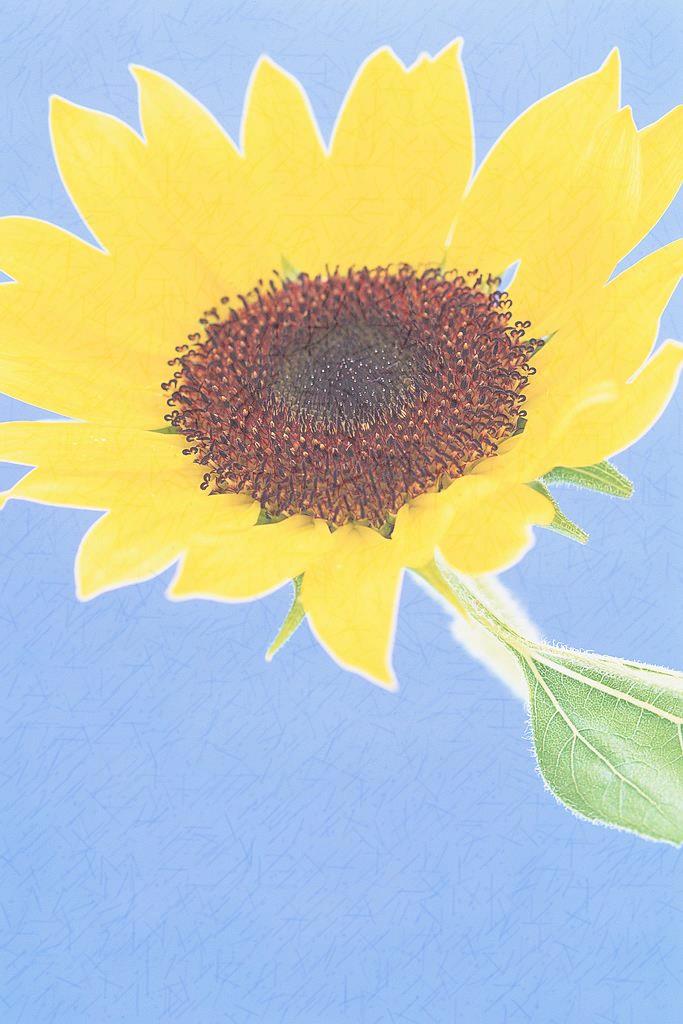 simply church
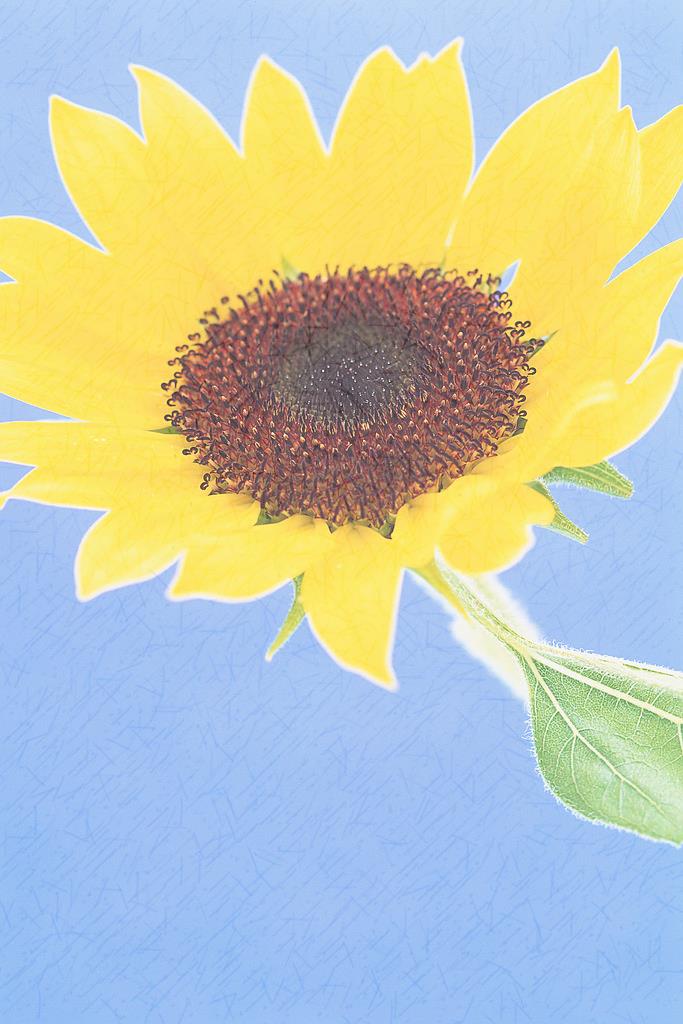 Remove the varnish of human tradition to uncover the original, unadulterated new testament church.
GOAL
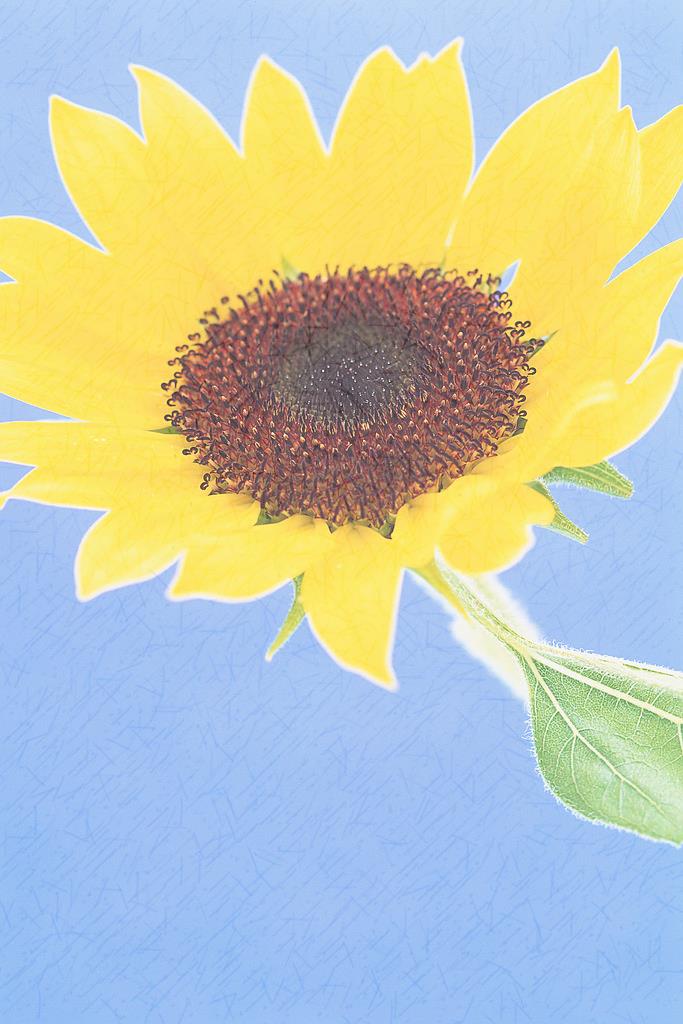 Who are we?
New Testament assemblies
Local church organization
Role of women
Mission/work of the church
SERIES
Does it matter?
“No particular structure of church life is divinely ordained… 
“Any form… which the Holy Spirit can inhabit and to which He may impart the life of Christ, must be accepted as valid for the church. As all forms of life adapt themselves to their environment, so does the life of Christ by His Spirit in the church.”
Donald G. Miller, The Nature and Mission of the Church
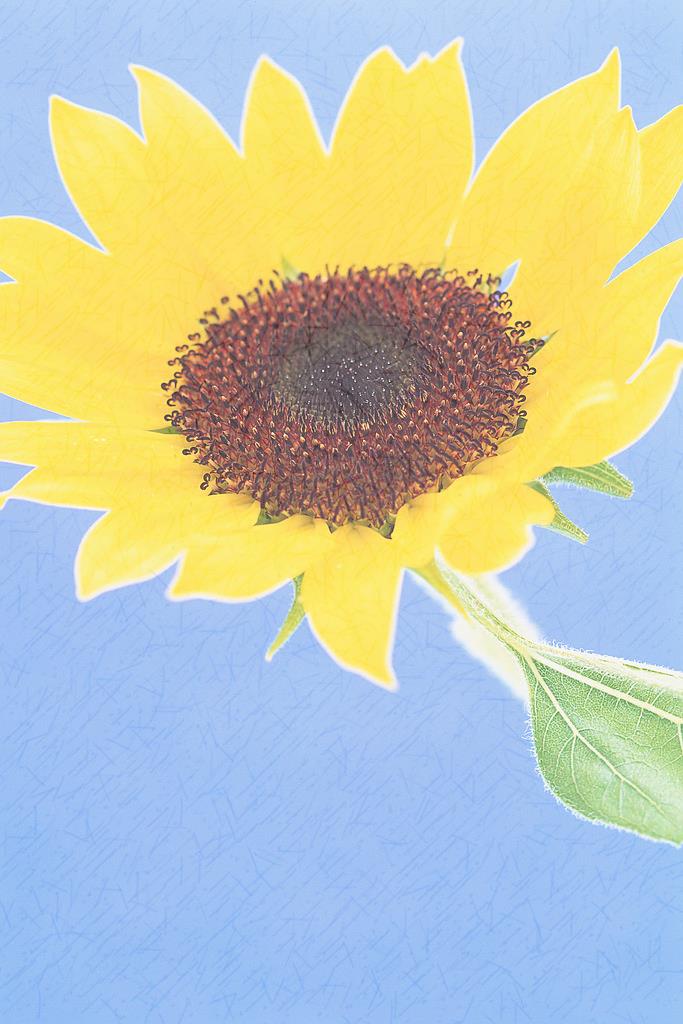 Does it matter?
We are a church 0F Christ
We are a church THROUGH Christ
We are a church FOR Christ
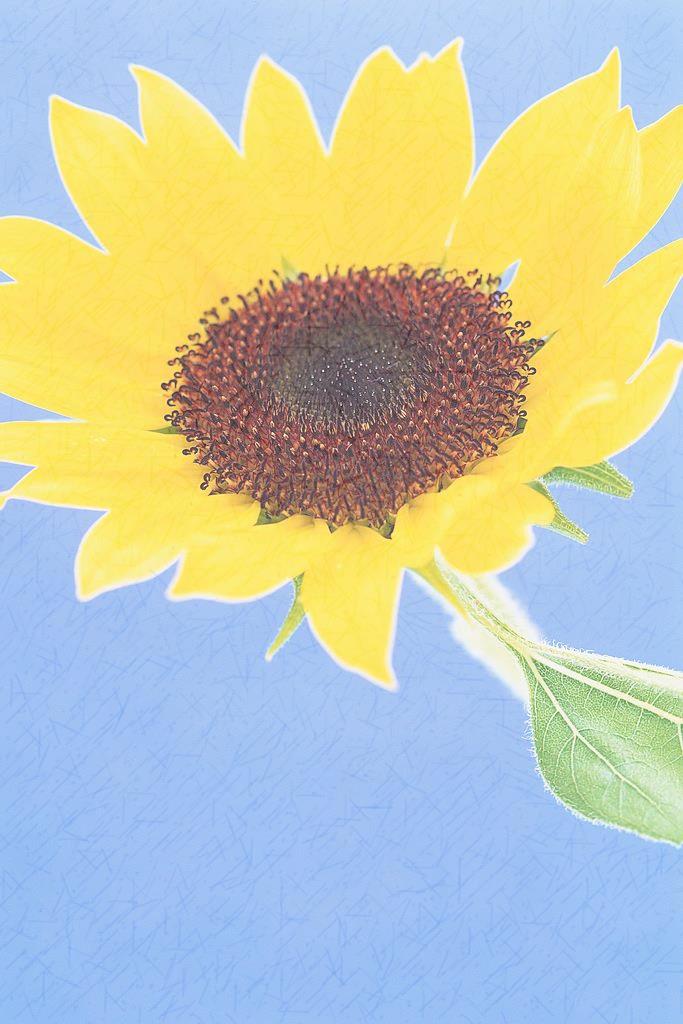 1. 	Any form of government which gives pre-eminence to men is unbiblical.
But you are not to be called rabbi, for you have one teacher, and you are all brothers. Matthew 23:8
2. 	The headship of Christ is best reflected in a plurality of elders.
…it seemed good to us, having come to one accord… Acts 15:25
Elders in the New Testament
  Two words:
  presbuteros – elder (Acts 20:17; Titus 1:5)
  episcopos – overseer (Acts 20:28; Titus 1:7
  Plurality (Acts 14:23; Phil 1:1; Tit 1:5; Jas 5:14)  
  Work of elders:
  Teach (Acts 20:28; 1 Pet 5:2)
  Guard (Acts 20:28-29; Tit 1:9-14)
  Oversee (1 Pet 5:3; Heb 13:7, 17)
  Give counsel (Acts 21:23)
  Handle disputes (Acts 15:2ff)
  Visit and pray for sick (Jas 5:14)
  Supervise the distribution of money (Acts 11:30)
Elders in the New Testament
  Qualifications:
  Above reproach (1 Tim 3:2; Tit 1:6)
  Husband of one wife (1 Tim 3:2; Tit 1:6)
  Sober-minded, self-controlled, respectable, upright, 	holy, & disciplined (1 Tim 3:2; Tit 1:8)
  Hospitable & lover of good (1 Tim 3:2; Tit 1:8)
  Able to teach (1 Tim 3:2)
  Not drunkard, not violent, gentle, not quarrelsome or 	prideful, not lover of money (1 Tim 3:3; Tit 1:6)
  Submissive, believing children (1 Tim 3:3; Tit 1:6)
  Not recent convert (1 Tim 3:6)
  Good reputation in world (1 Tim 3:7)
  Firm convictions in the truth (Tit 1:9)
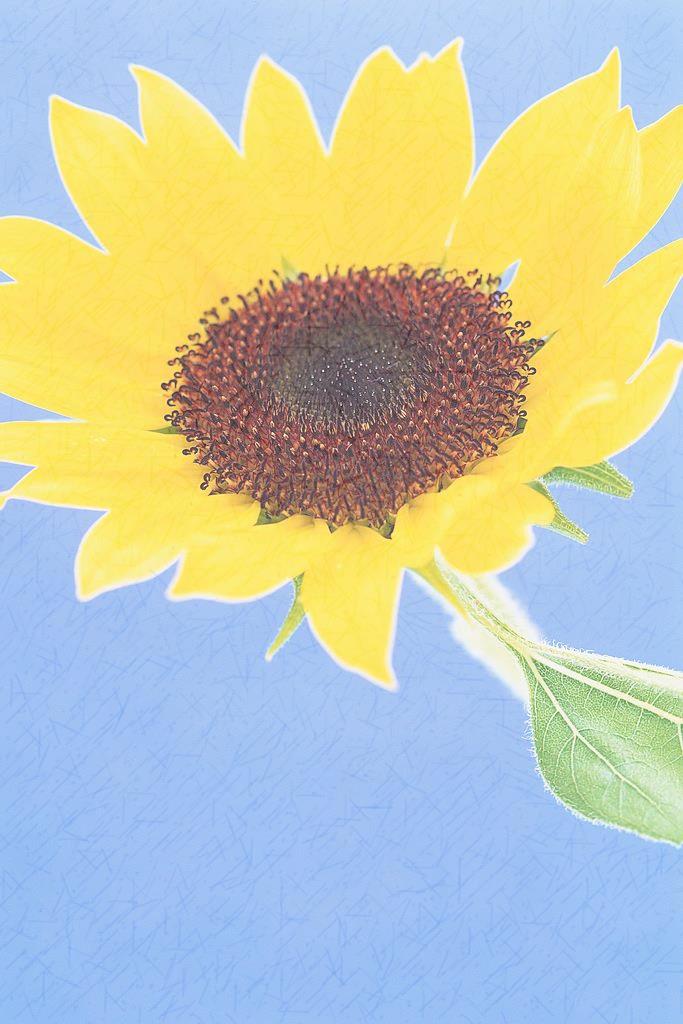 Our duties to elders
Obey (Heb 13:17)
  Respect (1 Thess 5:13)
  Remember & imitate (Heb 13:7)
  Support financially (1 Tim 5:17)
  Recognize (1 Thess 5:12)
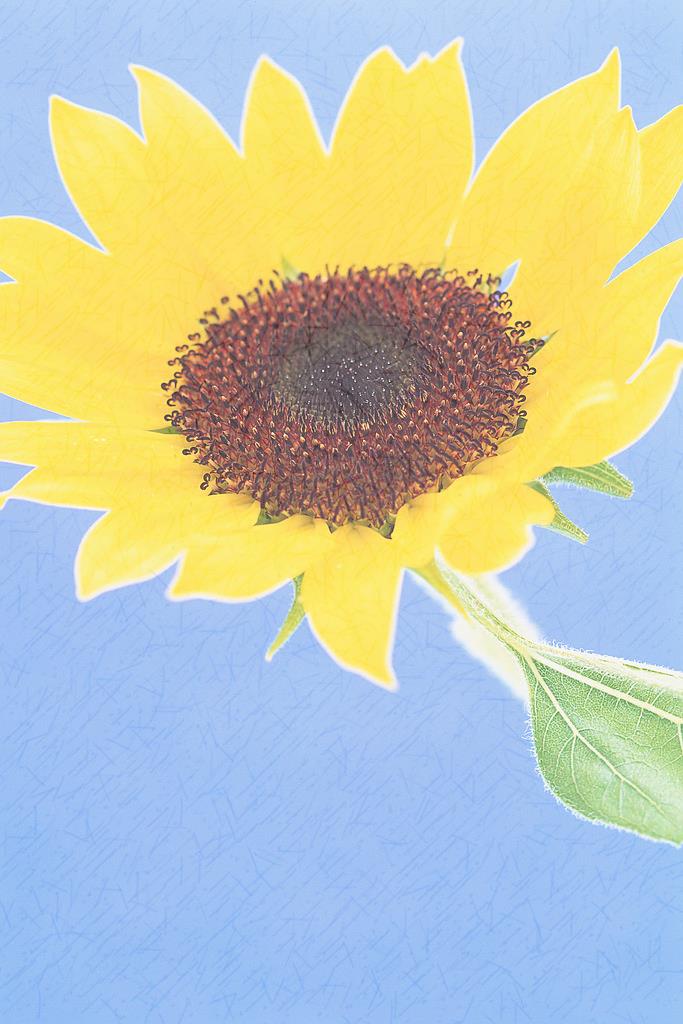 Grief
Joy
Waiting till a problem has become a crisis before you seek help.
Asking for, and following, advice earlier.
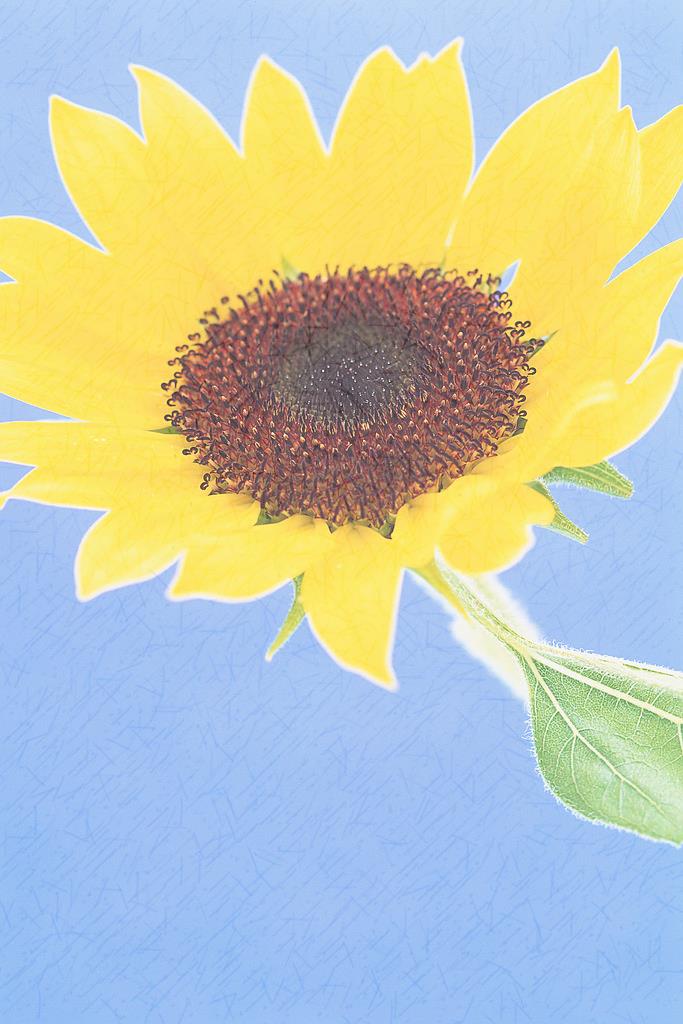 Grief
Joy
Not coming to dinner.
Joyful, willing participation
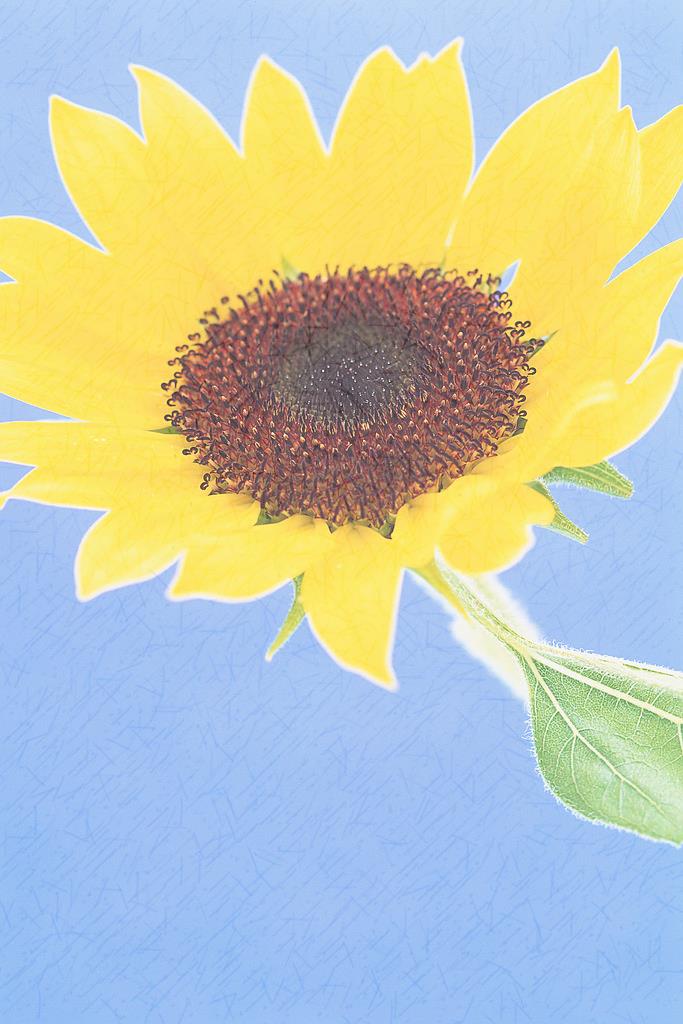 Grief
Joy
Spreading news about problems
Following Mt 18:15 & Galatians 6:2
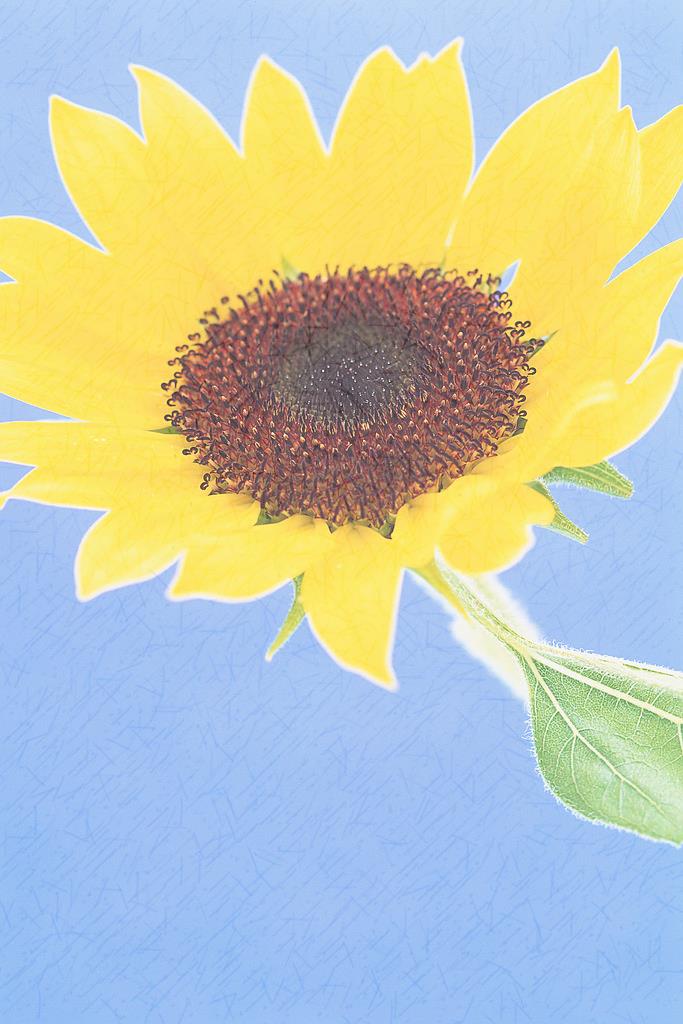 Grief
Joy
Offering feedback
& suggestions
Talking to others, but not the elders, about dissatisfaction or disapproval